White’s Adjusted Standard Errors
ECON 5350
Caleb Hill
Faria Manal Rahman
Taras Safonov
White’s Adjusted Standard Errors
Linear Regression Model:

Six classical assumptions of OLS estimation: (i) linearity, (ii) full rank, (iii) mean-zero errors, (iv) spherical disturbances (homoscedasticity and uncorrelated error terms), (v) non-stochastic regressors, and (vi) normality.
Violation of the fourth assumption: heteroscedastic error terms (𝜖).
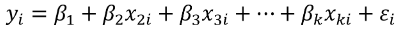 White’s Adjusted Standard Errors
Homoscedasticity: error terms have constant variances across observations.

Heteroscedasticity: error terms have different variances across observations.
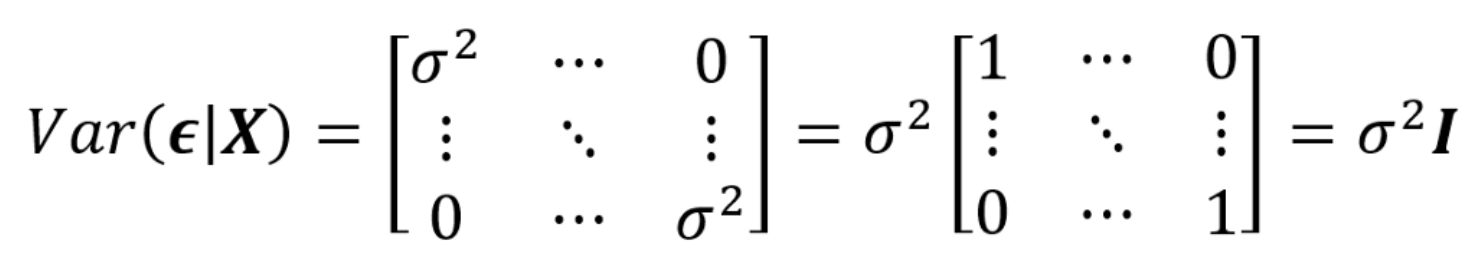 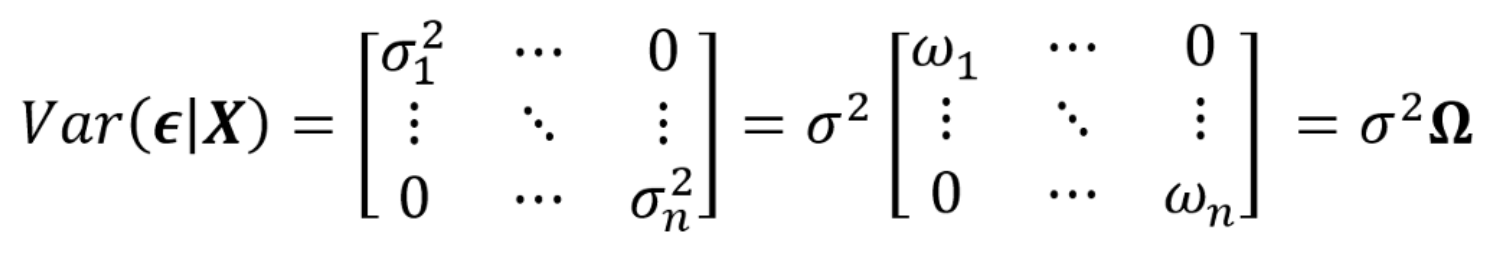 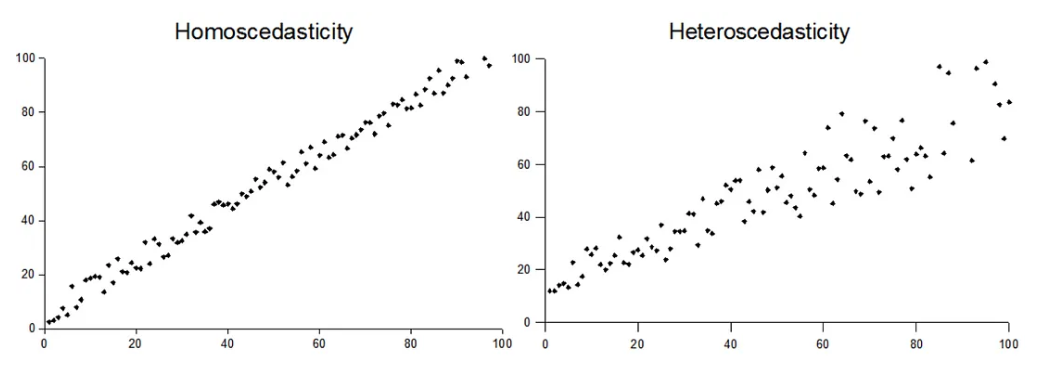 White’s Adjusted Standard Errors
When heteroscedasticity exists, the OLS estimator (b) remains unbiased and consistent but is no longer efficient.
The variance of b is biased.
Solution: estimating the variance of b or var(b) using White’s Standard Errors or Heteroscedasticity-Consistent Standard Errors or Robust Standard Errors.
Contribution: Friedhelm Eicker, Peter J. Huber, and Halbert White.
This is a consistent estimator for var(b): as n grows large, the estimate converges to the true standard error.
No coefficients are altered.
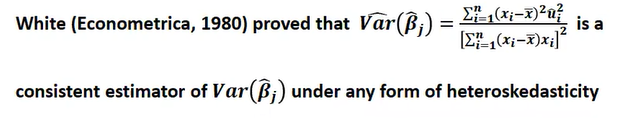 White’s Adjusted Standard Errors
White’s heteroscedasticity-consistent covariance matrix estimators
Following Greene (2018), we know that the generalized linear regression model is
 

When Ω = I → OLS. But what if Ω ≠ I? → Heteroscedasticity (σi2 on the diagonal of σ2Ω, zeros on the sides).
Then the least squares estimator is 
The variance-covariance matrix of b is



If            is unknown, can we still obtain consistent estimates of the variances and 
covariances of OLS estimators despite heteroscedasticity? YES.
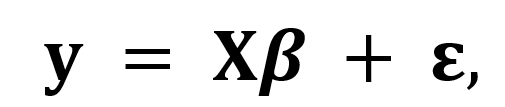 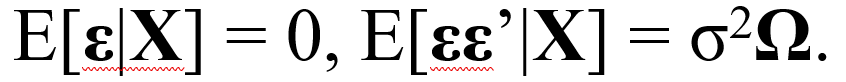 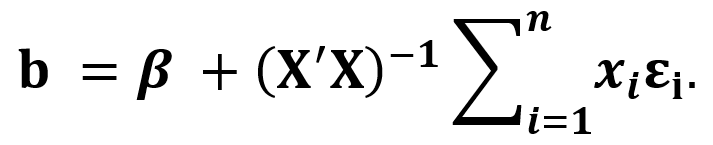 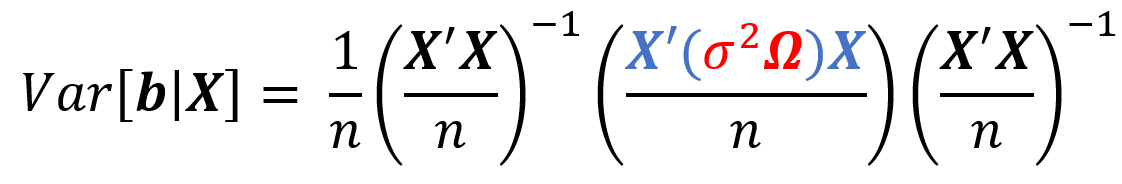 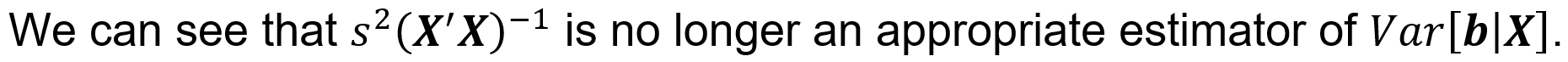 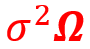 White’s Adjusted Standard Errors
White’s heteroscedasticity-consistent covariance matrix estimators
White (1980), showed that



The end asymptotic result being


so that σi2 on the diagonal of σ2Ω, being unobservable directly, can be estimated by ei2, the squared residual for each i, from the original OLS regression.
This result allows us to make inferences based on the OLS estimator without having to specify the actual type of heteroscedasticity (e.g. when we do not know the precise nature 
of heteroscedasticity).
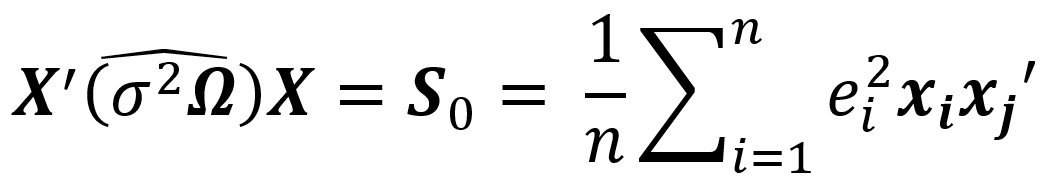 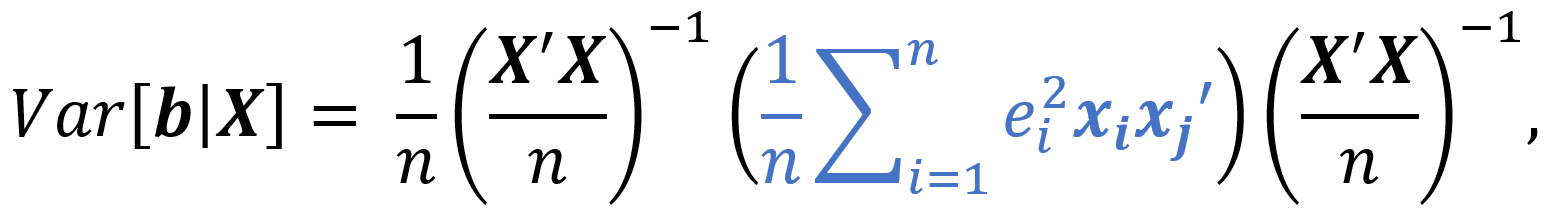 White’s Adjusted Standard Errors
Notes on White’s standard errors
Allows to make inferences based on the OLS estimator without having to specify the actual type of heteroscedasticity.
White’s standard errors are usually larger than OLS standard errors → estimated t-values are smaller than those obtained by OLS.
Also, White’s standard errors may not be as efficient (have wider variance) than those obtained by transforming data to describe particular types of heteroscedasticity.
Is a large-sample procedure – inference about true parameters is valid asymptotically. Therefore, may not be as useful for small samples, but a number of improvements are available (see, for example, Davidson & MacKinnon (1993).
Heteroskedasticity Evidence Plot 1
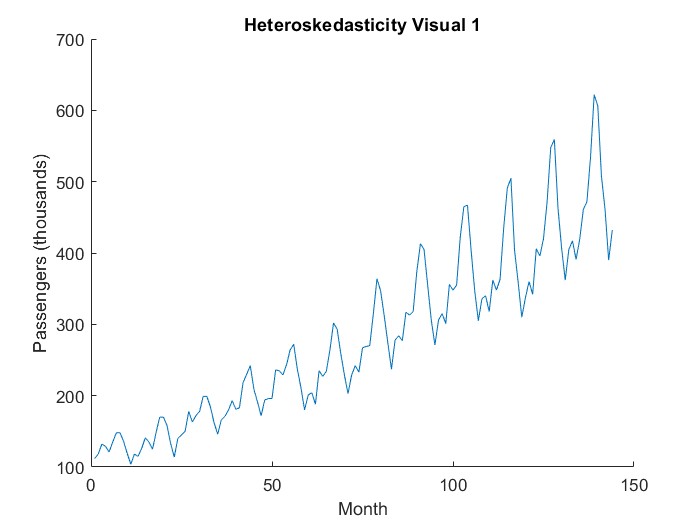 Heteroskedasticity Evidence Plot 2
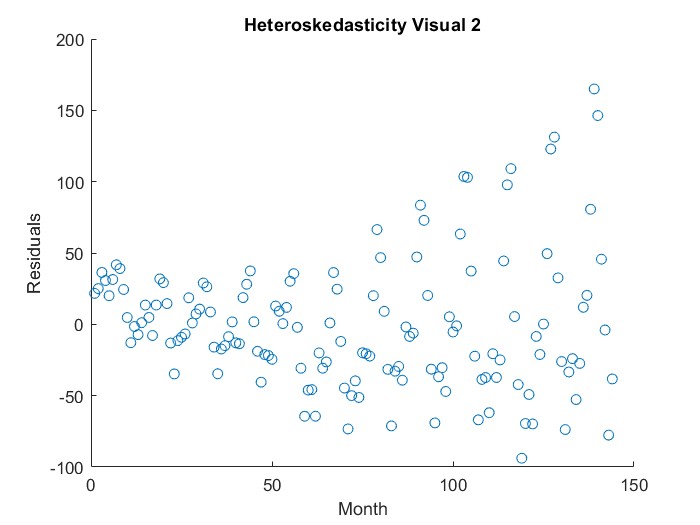 White Test for Heteroskedasticity Output
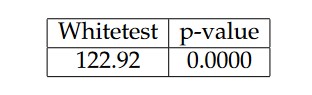 OLS Output
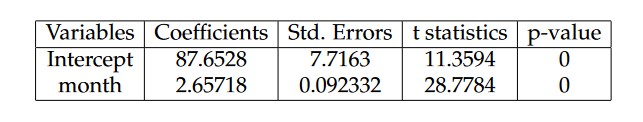 OLS with White’s Standard Errors Output
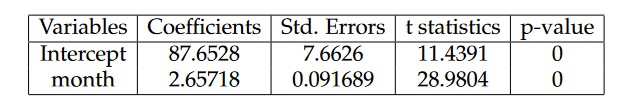 Comparing Outputs
OLS



OLS with White’s Standard Errors
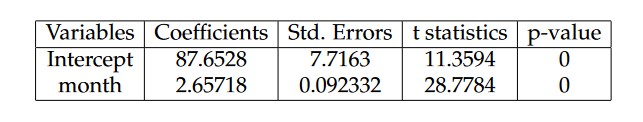 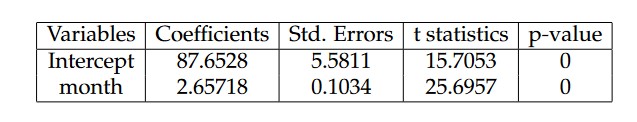 Comparing Outputs (Should Be Identical)
OLS with White’s Standard Errors



OLS with HAC function
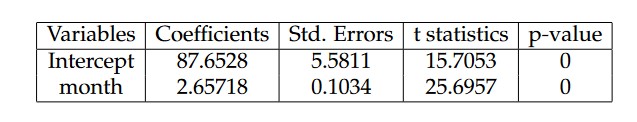 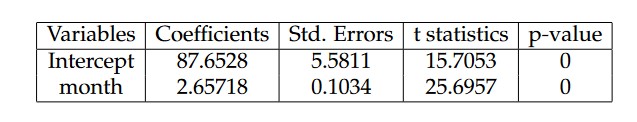 White’s Adjusted Standard Errors
References
Davidson & MacKinnon (1993). Davidson, R., and J. MacKinnon. Estimation and Inference in Econometrics. Oxford University Press, 1993.
Greene (2018). W.H. Greene. Econometric Analysis, 8th ed. Pearson, 2018, pp. 298-301.
Gujarati & Porter (2009). D.N. Gujarati, D.C., Porter. Basic Econometrics, 5th ed. McGraw-Hill, 2009, chapter 11.
White (1980). H. White, “A Heteroscedasticity Consistent  Covariance Matrix Estimator and a Direct Test of Heteroscedasticity,” Econometrica, vol. 48, 1980, pp. 817-818.
White’s Adjusted Standard Errors
Appendix A. White’s heteroscedasticity-consistent covariance matrix estimators
For a two-variable regression model

Therefore, in the case of heteroscedasticity


but, since σi2 is unobservable, it can be estimated by ei2, the squared residual for each i, from the original OLS regression, such that

White showed that (3)  is a consistent estimator of (2): with indefinitely increasing sample size, (3) converges into (2).
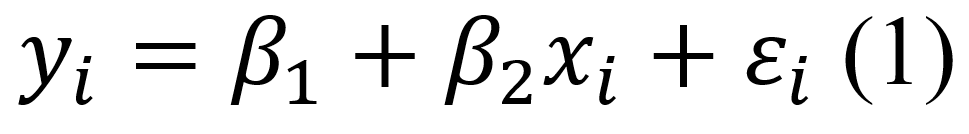 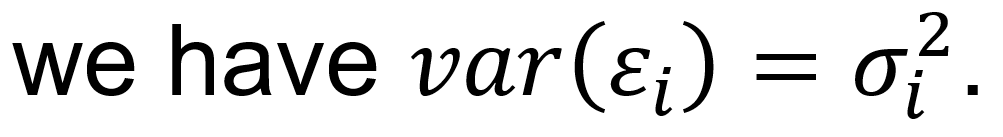 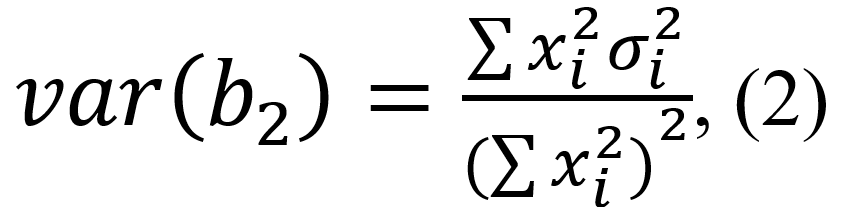 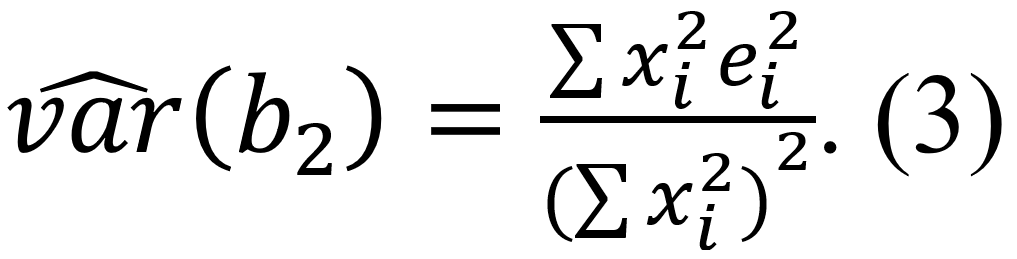 White’s Adjusted Standard Errors
Appendix B. Generalization to k-variable Regression Model
For a multiple linear regression model

The variance of any partial regression coefficient bj is estimated as follows:


where ei2 are the residuals obtained from the original regression (4), and wji2 are the residuals obtained from the auxiliary regression by regressing xj on the remaining independent variables in (4). Equation (5) is estimated for each independent variable x.
In either case, the obtained estimates (3) and (5) can be used for inference based on 
the original OLS regression results from (1) and (4), respectively.
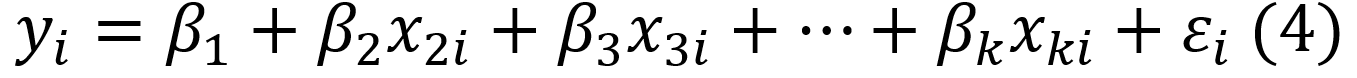 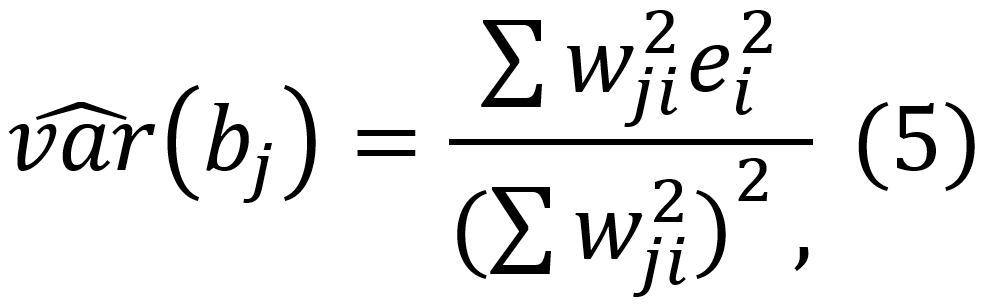